Verbs with irregular yo forms
In Spanish, several verbs have irregular yo forms in the present tense.
© by Vista Higher Learning, Inc. All rights reserved.
4.4-1
Verbs with irregular yo forms
The verbs hacer (to do, to make), poner (to put, to place), salir (to leave), suponer (to suppose), and traer (to bring) have yo forms that end in -go. The other forms are regular.
Verbs with irregular yo forms
hacer
poner
suponer
salir
traer
© by Vista Higher Learning, Inc. All rights reserved.
4.4-2
Verbs with irregular yo forms
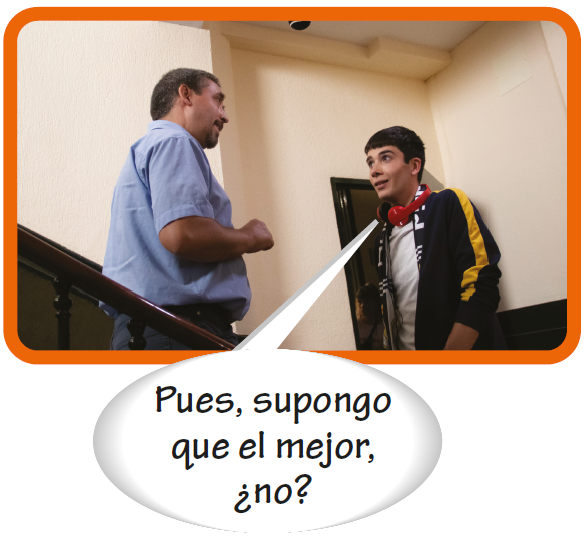 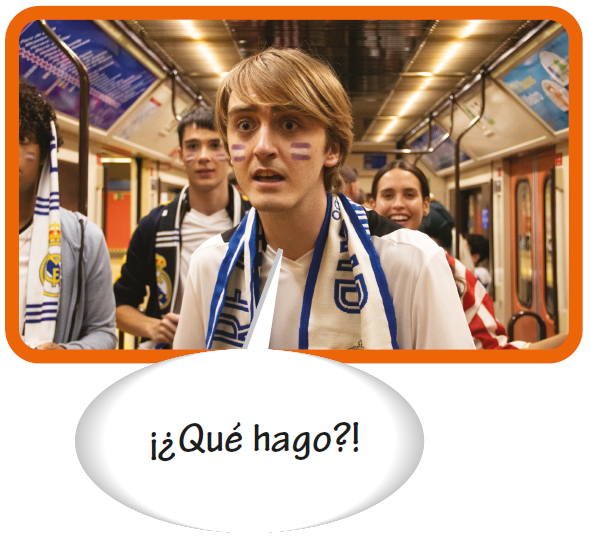 © by Vista Higher Learning, Inc. All rights reserved.
4.4-3
Verbs with irregular yo forms
Poner can also mean to turn on a household appliance.
© by Vista Higher Learning, Inc. All rights reserved.
4.4-4
Verbs with irregular yo forms
Salir de is used to indicate that someone is leaving a particular place.
© by Vista Higher Learning, Inc. All rights reserved.
4.4-5
Verbs with irregular yo forms
Salir para is used to indicate someone’s destination.
© by Vista Higher Learning, Inc. All rights reserved.
4.4-6
Verbs with irregular yo forms
Salir con means to leave with someone or something, or to date someone.
© by Vista Higher Learning, Inc. All rights reserved.
4.4-7
Verbs with irregular yo forms
The verbs ver and oír
The verb ver (to see) has an irregular yo form. The other forms of ver are regular but note that the vosotros/as form does not carry an accent.
© by Vista Higher Learning, Inc. All rights reserved.
4.4-8
Verbs with irregular yo forms
The verbs ver and oír (cont’d)
ver (to see)
Singular forms
Plural forms
© by Vista Higher Learning, Inc. All rights reserved.
4.4-9
Verbs with irregular yo forms
The verbs ver and oír (cont’d)
The verb ver also means to watch.
© by Vista Higher Learning, Inc. All rights reserved.
4.4-10
Verbs with irregular yo forms
The verbs ver and oír (cont’d)
The verb oír (to hear) has an irregular yo form and a spelling change in the tú, usted/él/ella, and ustedes/ellos/ellas forms. The nosotros/as and vosotros/as forms have an accent mark.
© by Vista Higher Learning, Inc. All rights reserved.
4.4-11
Verbs with irregular yo forms
The verbs ver and oír (cont’d)
oír (to hear)
Singular forms
Plural forms
© by Vista Higher Learning, Inc. All rights reserved.
4.4-12